Measuring the Effects of Multifocal Lens Glasses on Gait Using Biomechanical Sensors
Results
References
Background
Vision has recently received more attention  as an important factor leading to an increased risk rate of falling  [1] 
Distorted vision has been linked to changes in gait length, width, and variability, all of which are associated with falling  [ 2] MfLs contain an upper region for distance viewing, and a lower “add” region for near viewing. While this offers convenience, it also causes blurred vision in the lower visual field at distances important for safe ambulation [ 3]. It has been established that MfLs are a potent factor in increased fall rates due to impaired depth perception and distant edge contrast sensitivity  [ 4]. These findings were confirmed in 2010 (Haran et al., 2010), showing an 8% increase in falls for older adults wearing MfLs.
Dennis B. Tomashek, M.S., Kurt E. Beschorner, Ph.D., Autumn Milanowski, B.S., Roger O. Smith, Ph.D
Abstract
Instrumentation
Method
Conclusion
Objective: To measure the effects of Multifocal lens glasses (MfLs) on healthy young adults  performing a stepping  task.
Design: Within-subjects repeated measure  2 (lens condition) X 2 (step height) MANOVAs for step up and step down data.
Setting: The Gait and Biodynamics Lab (GABL) at the University of Wisconsin-Milwaukee Center  for Ergonomics.
Participants: 15 healthy young adults.
Conditions: Single lens or multifocal lens glasses; 3” and 6” platforms.
Main Outcome Measures: Toe clearance, hip, knee and neck flexion while stepping onto the raised platforms, Heel clearance, vertical force when stepping down from the raised platforms as measured using reflective markers and motion capture.
This study is part of an ongoing line of research to modify the Dynamic Gait Index (DGI) to include activities that are more sensitive to changes in gait caused by wearing MfLs. The researchers hypothesized that the use of objective measurement tools, such as motion capture and force plates would produce more consistent results than the traditional observational raters. To accomplish this, the 10th task of a previously modified DGI, the DGI-m (ascending and descending stairs) was changed to a ramp/step task. Participants were outfitted with a set of 36 reflective markers on the lower limbs, foot and heel, torso, and head for the Motion Analysis Corporation 14 camera Raptor® system. Force plates (AMTI) were placed immediately before and after the ramp/step apparatus. Thus, the DGI-m2 project.  Step up data was collected in the step/ramp configuration, step down data was collected  in the ramp/step configuration.

The ramp/step apparatus consists of  two  constructions, each of which has a ramp connected to a step. The ramp/step was designed to be reversible, so either the ramp or the step can be presented first. The first step/ramp has a 3” step with a ramp pitched at 1” rise per foot of run, and the second step/ramp has a 6” step with a ramp pitched at 2” rise per foot of run. A total of 5  walking conditions were tested: 1) level  walking; 2) step up/ramp down (3”); 3) ramp up/step down (3”); 4) step up/ramp down (6”) and 5) ramp up/step down (6”).
The effects of Multifocal lens glasses is evident even in young,
 healthy adults. This is especially evident when stepping onto 
a raised platform. The researchers hypothesize that when 
wearing the MfLs, the exact height and distance of the 
step edge becomes harder to judge, and a more cautious
stepping style is adapted. 
  
Though the differences were not significant,  heel clearance 
and vertical force both increased when stepping down. The 
researchers hypothesize that stepping down is perceived as 
being less hazardous, and thus there is less need to adapt a 
safer walking pattern, at least in these younger adults. A second
research study measured stepping accuracy when stepping 
down from a platform to a target, and significant increases in
distal foot placement were found as the diopter strength in the 
lower region increased. This may be a more relevant measure
of the effects of MfLs when stepping down.

Preliminary data from two groups of middle-aged to older 
(45-60) adults, novice MfL wearers and experienced (at least 6 month) wearers using the same testing protocol show different gait patterns. The older novice group (n=7) show an increased toe clearance similar to the younger group while the
 experienced wearers (n=5) did not show any differences. 
Neither of the older groups showed any significant changes in hip, knee, or ankle flexion, indicating different compensation patterns when stepping up than the young group.
15 young (18-25 years old) participants were recruited from the UWM campus. Participants were required to have normal or corrected to normal (at least 20/30) vision, but  could not use corrective eyeglasses, only contact lenses.  Participants were harnessed for safety during this task, and motion capture and force plate data was gathered at this time. Subjects performed a standard DGI-m task between each ramp/step task. The tasks were performed in a loop, with a 20’ straight walking approach before the ramp/step included to allow for a more natural walking pattern. 

Participants wore clear, non-prescription glasses for half of the trials, and a pair of non-lined progressive lens glasses that were clear on the top with an add region of +2.75 diopters in the bottom. The order of glasses was randomized. A total of 3 of each of the ramp/step conditions, and 6 normal walking trials were performed for each glasses condition. The trial order was randomized within each glasses condition.
Table 1: MANOVA results for stepping up data by lens condition (MfL vs. SL).  
  **=significant at .01
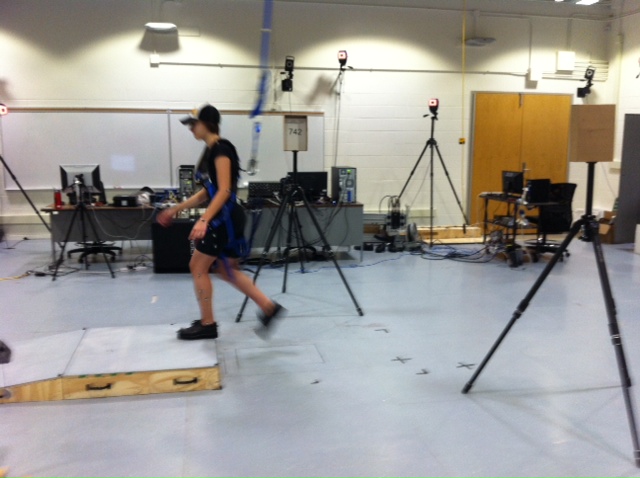 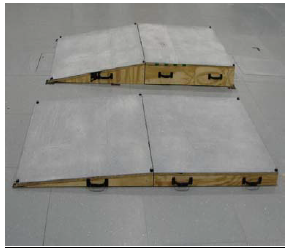 Table 3: Means and Standard deviations for stepping up and stepping down variables.
Toe clearance  measured in millimeters, flexion measured in degrees.
[ 1] Marigold, D. S., & Patla, A. E. (2008). Visual information from the lower visual field is important for walking across multi-surface terrain. Journal of Experimental Brain Research, 188, 23-31.
 [ 2] Lord, S., Smith, S. T., & Menant, J. C. (2010). Vision and Falls in Older People: Risk Factors and Intervention Strategies. Clinical Geriatric Medicine, 26, 569-581.
 [ 3] Patla, A. E. (1998). How is Human Gait Controlled by Vision? Ecological Psychology, 10(3-4), 287-302.
 [ 4] Lord, S. R., Dayhew, J. & Howland, A. (2002). Multifocal Glasses impair edge-contrast sensitivity and depth perception and increase the risk of falls in older people. Journal of American Geriatric Society, 50 (11), 1760-1766.
 [ 5] Haran, M., Cameron, I., Ivers, R., Simpson, J., Lee, B., Tanzer, M., et al. (2010). Effect on falls of providing single lens distance vision glasses to multifocal glasses wearers: VISIBLE randomised controlled trial. BMJ, 340, 1-7.
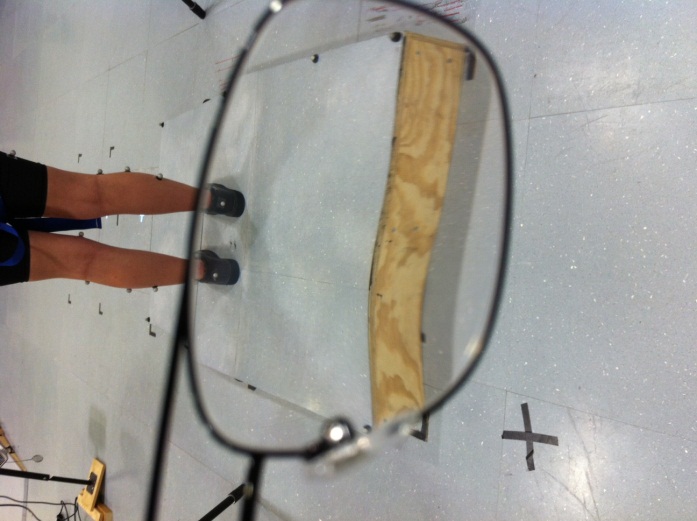 Discussion
Figure 3. Participant negotiating DGI-m2 ramp/step. Participant is outfitted with safety harness, wireless EMG detectors, and reflective markers for Motion capture analysis.
Significant differences were found in approach toe clearance 
over the step edge, and the maximum knee and hip flexion 
when stepping onto a raised platform. Toe clearance was
 elevated, and hip and knee flexion greater when wearing MfLs. 
 No significant differences were found during stepping down, 
and there was no interaction between the step heights (3” or 6”)
 and the lens conditions.
The mechanism for increasing toe clearance in these young
adults appears to mainly be through increasing hip flexion. 
There was a significant correlation between toe clearance and maximum hip clearance (r=.390**), but not knee or ankle flexion.
Approach Toe Clearance and Stepping off Heel Clearance are measured by comparing the toe or heel markers to markers placed on the edges of the platform.
Vertical Force was identified using force plate data (>10N) and is presented as force normalized to an individual’s weight.
Figure 2. Image of the 6” and 3” ramp/steps created for the DGI-m2 Project.
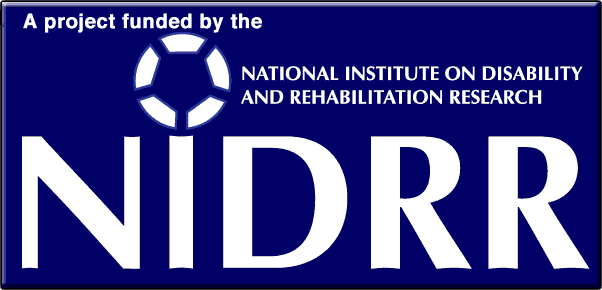 Step up data was collected during the step/ramp condition for each height, and step down data was collected during the ramp/step condition.
Figure 1: Distortion to a step edge caused by the add region of a progressive lens. (+3.50 diopter strength)
Heading for triple-wide column
Heading for double-wide column